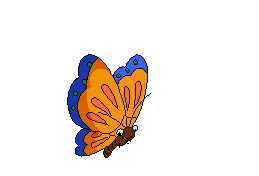 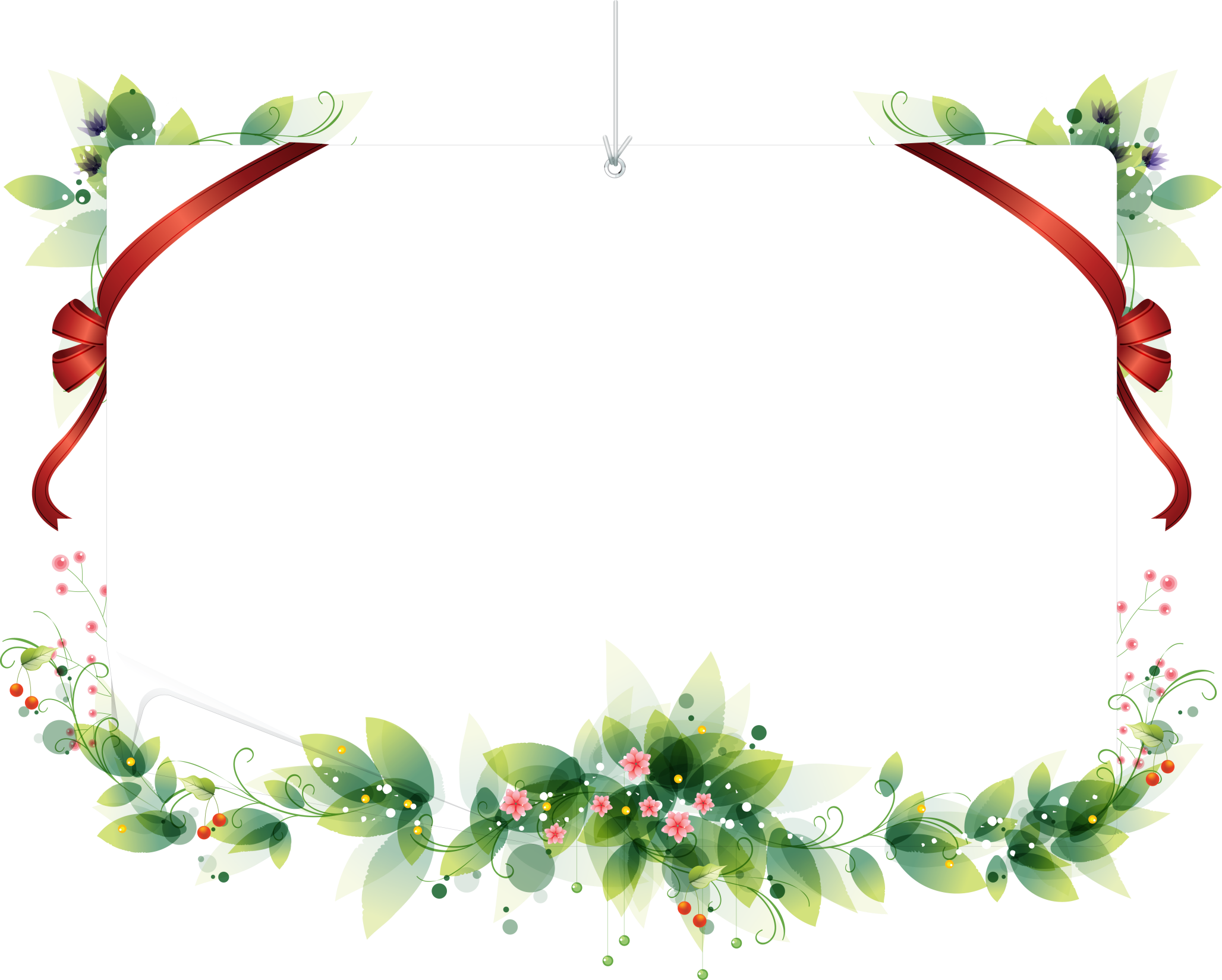 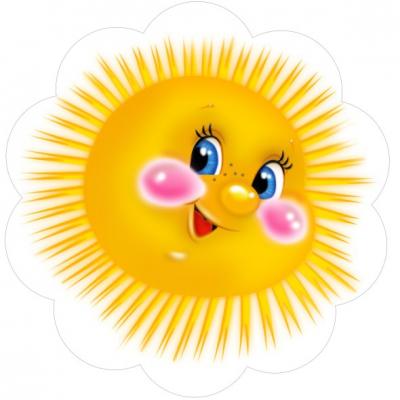 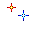 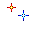 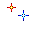 Информатика
әлеміне саяхат
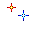 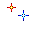 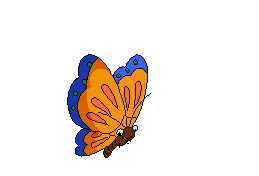 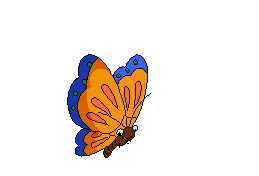 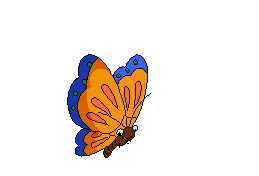 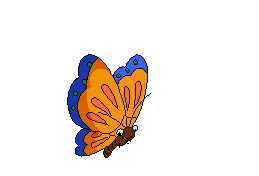 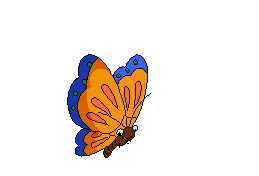 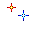 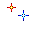 І топ
ІІ топ
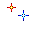 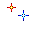 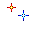 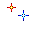 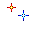 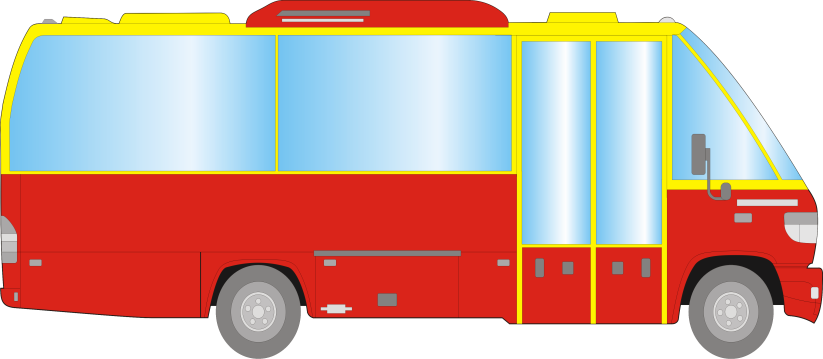 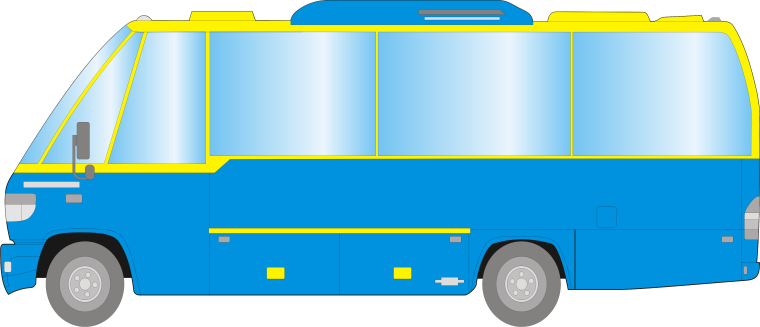 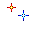 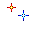 Жол картасы
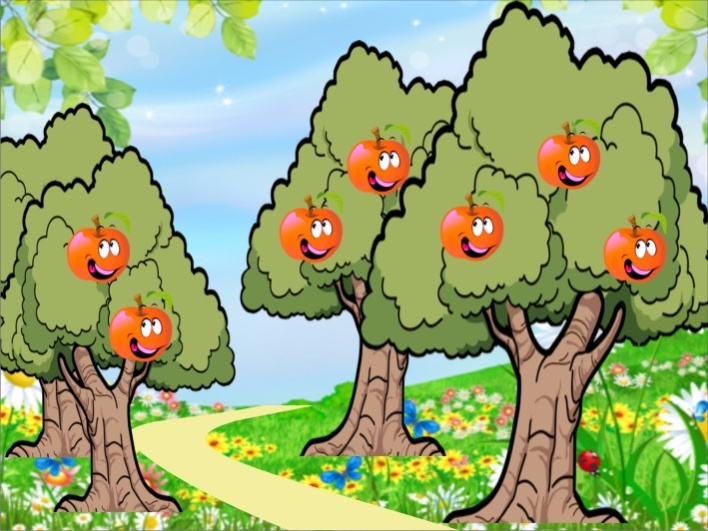 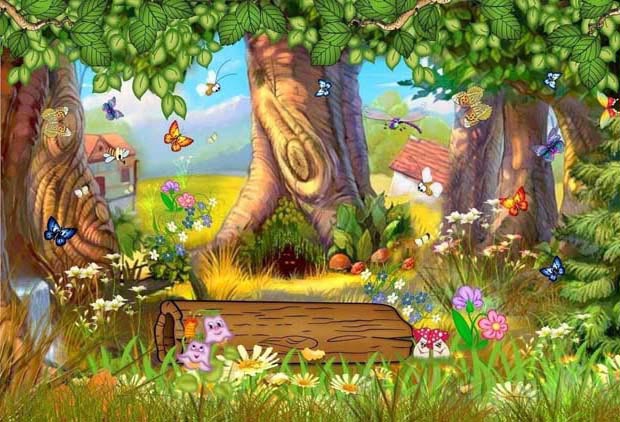 Үй тапсырмасы
Жұмбақ алмалар 
бағы
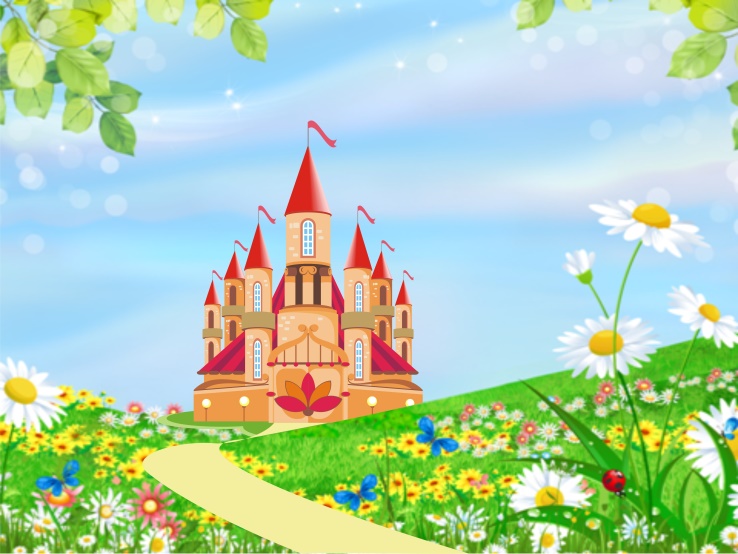 Информатика
әлемі
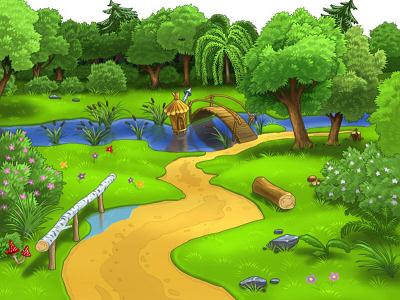 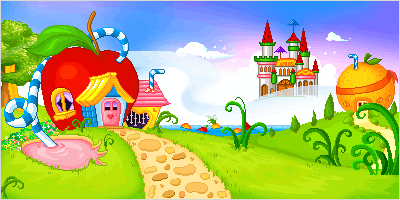 Сиқырлы орман
Білгірлер алаңы
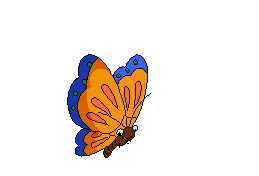 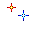 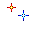 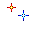 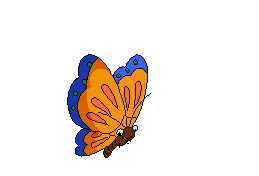 1-кезең.
Үй тапсырмасын пысықтау
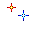 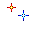 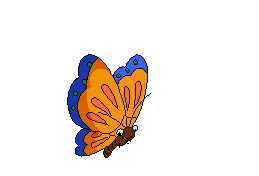 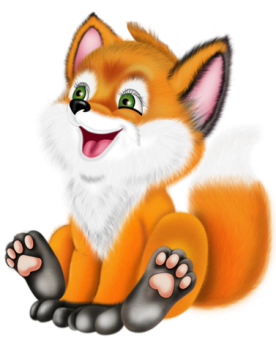 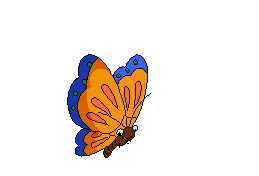 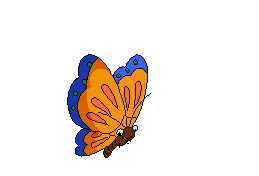 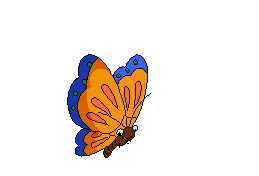 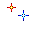 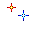 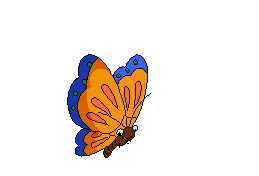 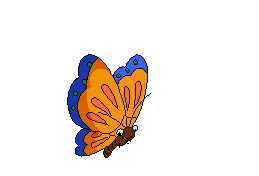 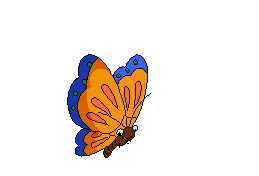 2-кезең. 
Білгірлер алаңы!
Жұмбақтар шешу
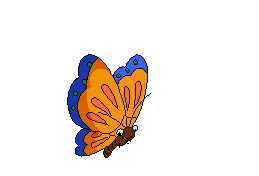 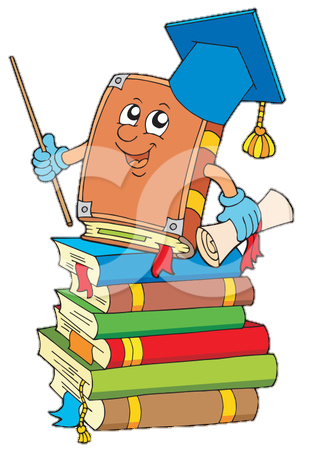 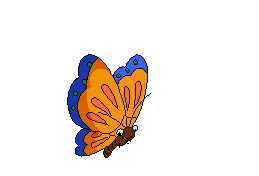 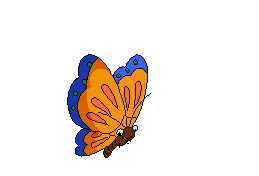 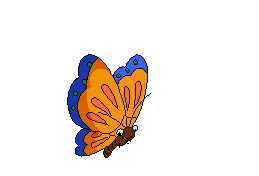 Зиянкес бағдарлама 
Дыбыс шығаратын құрылғы 
Белгілі бір атпен жазылған мәліметтер жиыны 
Компьютердің миы, ең басты бөлігі 
Адам мен компьютер арасындағы қарым-қатынас 
Компьютер теледидары
Қағаздағы кескінді компьютерге енгізетін құрылғы
Ақпараттың ең кіші өлшем бірлігі 
Вирусты жоятын программа 
 Ақпараттық процесті жүзеге асыратын құрылғы 
Файлдар жиыны
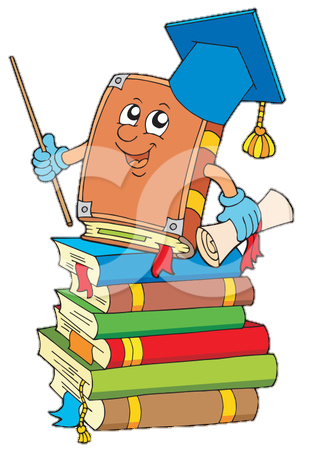 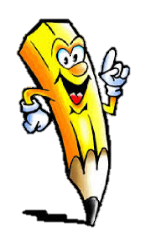 Сөзжұмбақ
В   И   Р   У   С
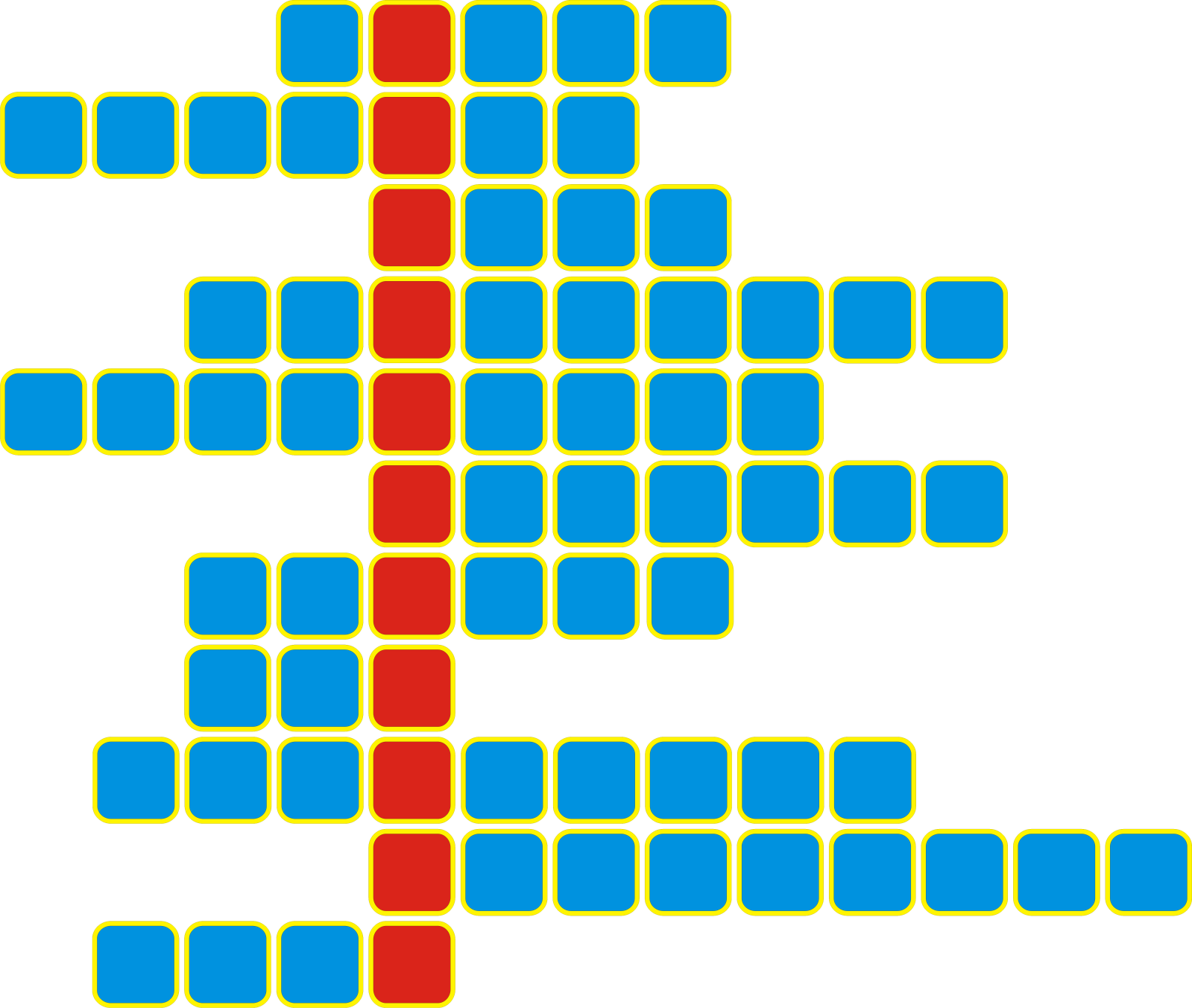 К   О   Л   О  Н   К   А
Ф   А  Й   Л
П   Р   О  Ц   Е   С   С   О   Р
И   Н   Т   Е   Р   Ф   Е   Й  С
М  О   Н  И   Т   О   Р
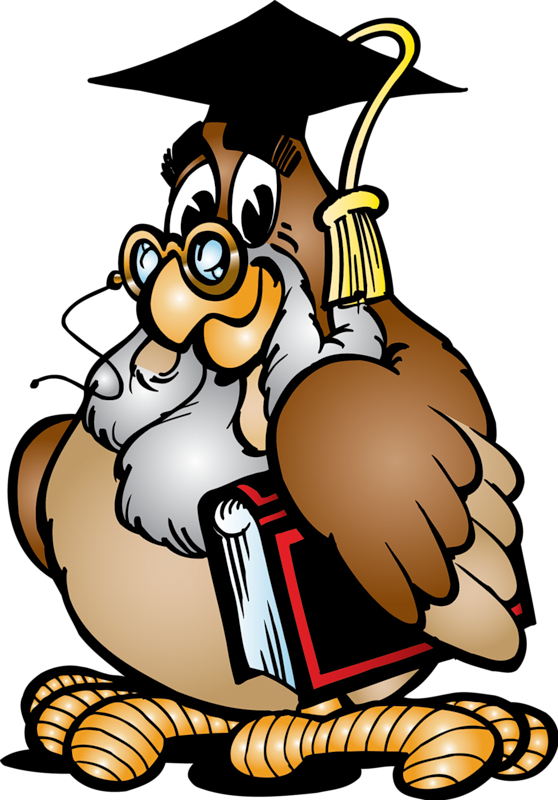 С   К   А   Н   Е   Р
Б   И   Т
А   Н   Т   И   В   И   Р   У  С
К   О  М   П   Ь  Ю  Т   Е   Р
Б   У   М  А
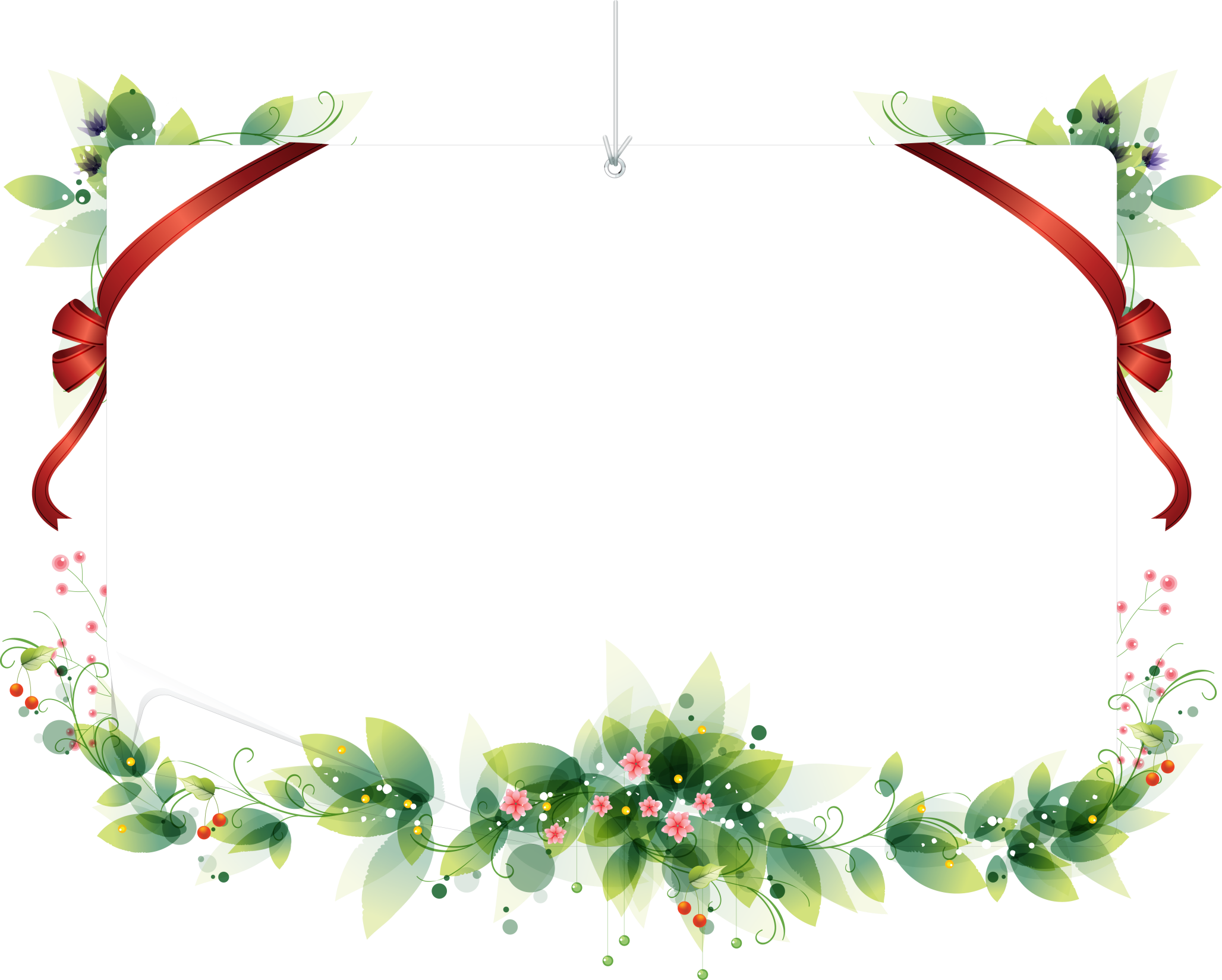 3-кезең. 
Сиқырлы орман!
Сұрақ-жауап
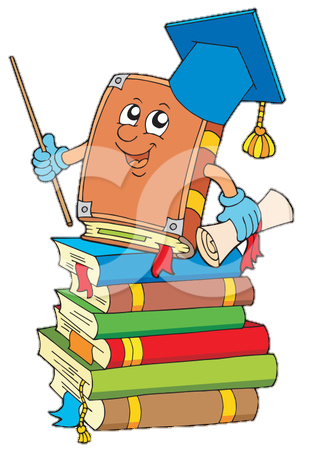 Сиқырлы орман !
Сәлеметсіңдерме балалар!
Көпірден өту үшін маған саңырауқұлақтарды жинауға көмектесіңдер
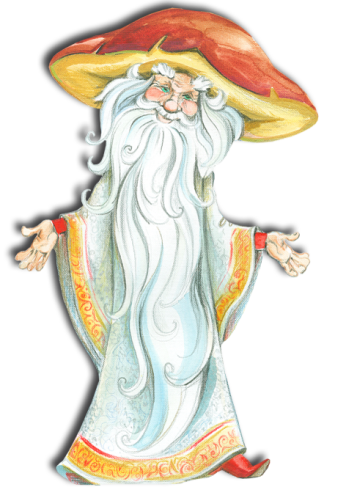 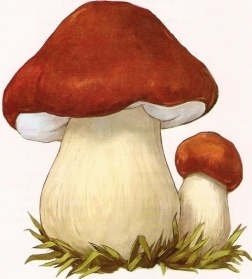 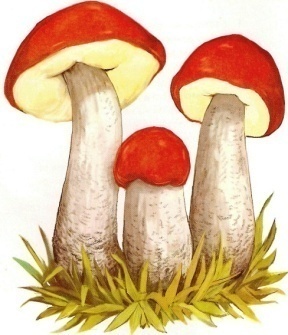 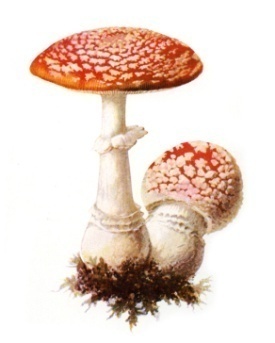 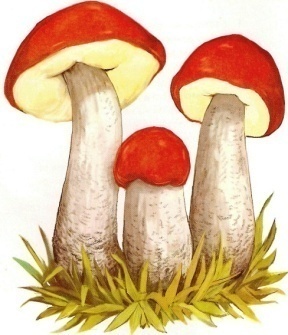 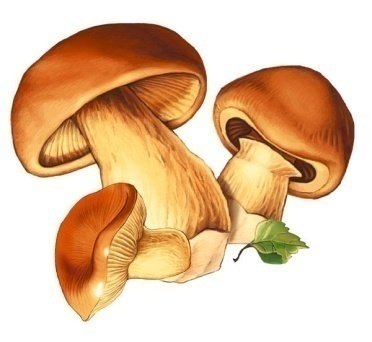 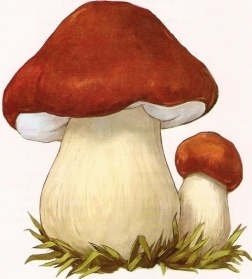 Жарайсыңдар балалар!
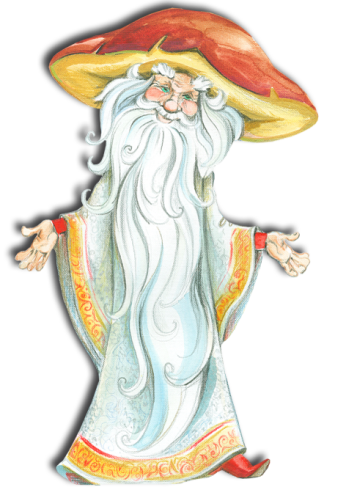 Алгоритмнің  неше қасиеті бар ?
Алгоритмді жазуды қандай түрлерін білесін?
Алгоритм кімнің есімімен 
байланысты?
Алгоритм дегеніміз не?
Алгоритмнің неше түрі бар?
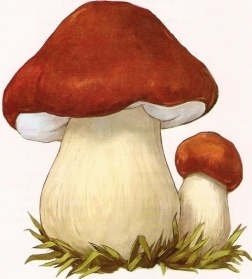 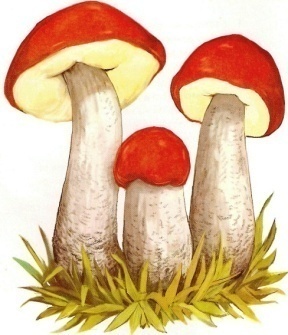 Сызықтық алгоритм дегенімз не?
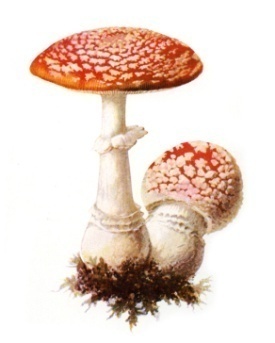 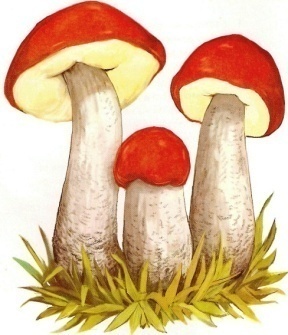 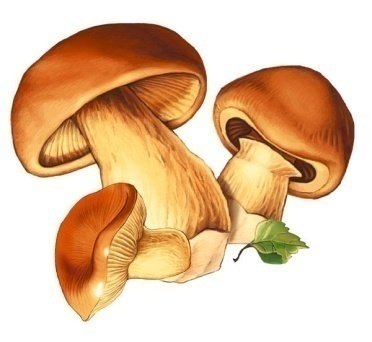 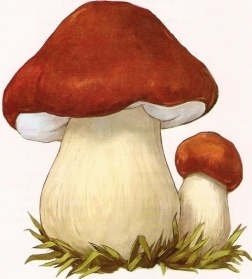 Жарайсыңдар балалар!
Жолдарың болсын!
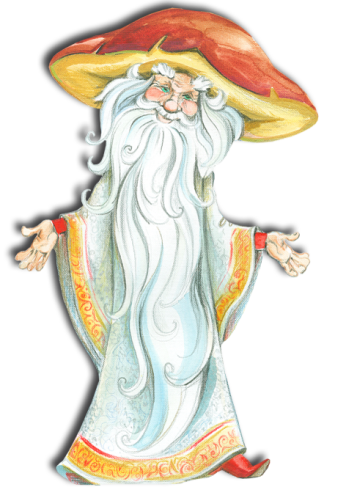 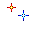 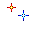 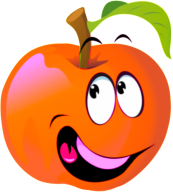 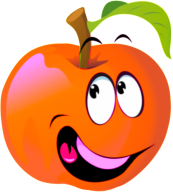 3-кезең. 
Жұмбақ алмалар бағы!
Жұмбақ шешу
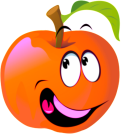 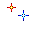 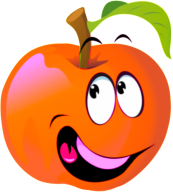 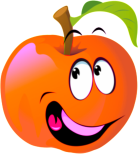 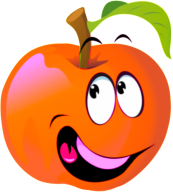 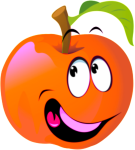 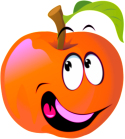 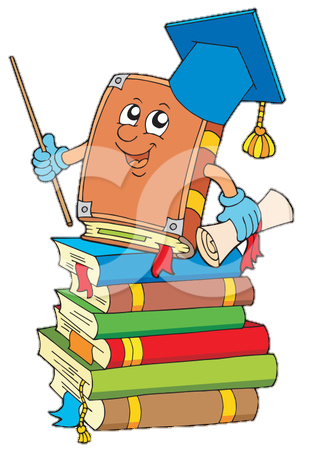 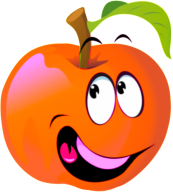 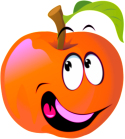 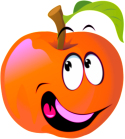 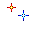 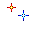 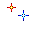 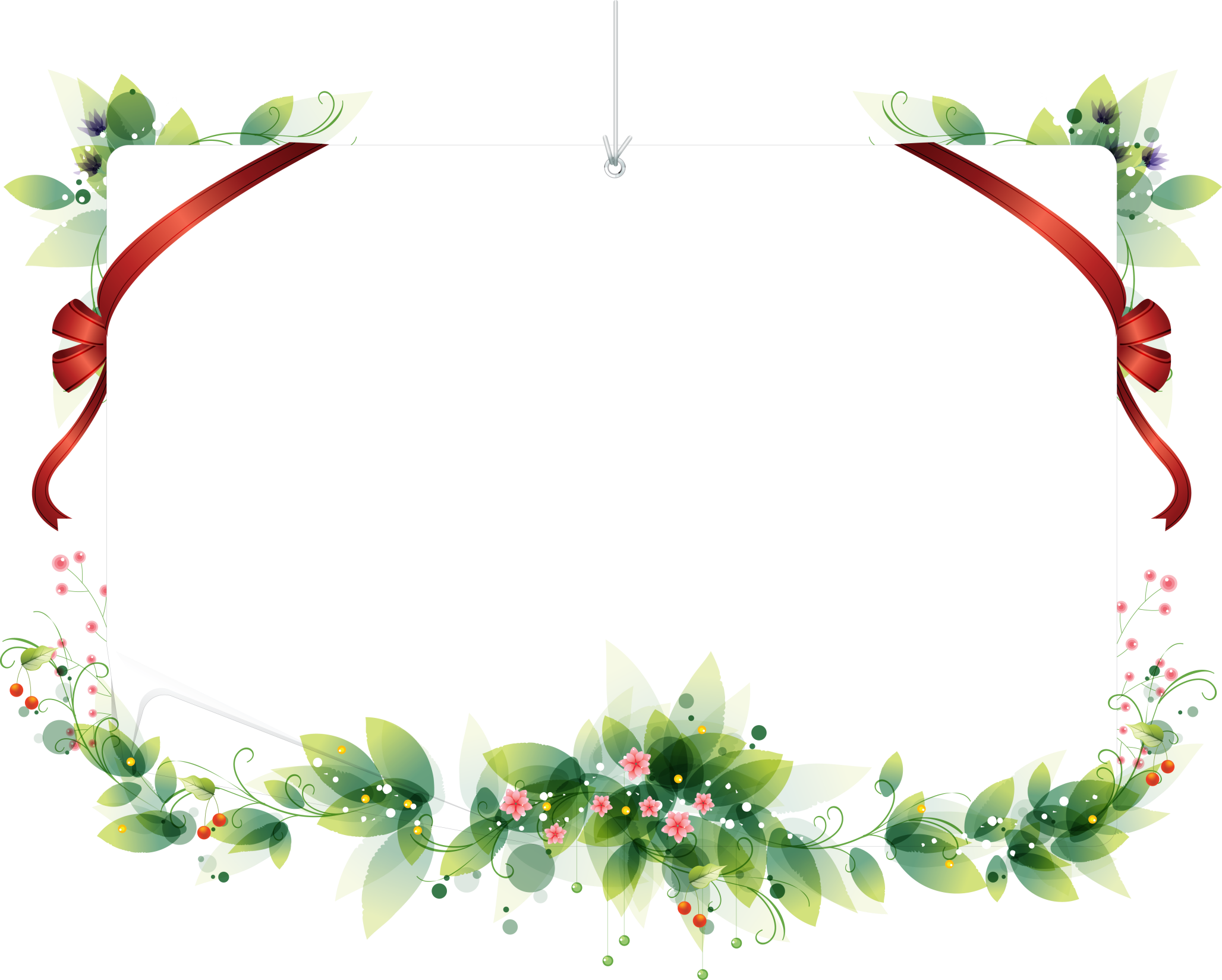 3-кезең. 
Информатиктер әлемі!
Ребус
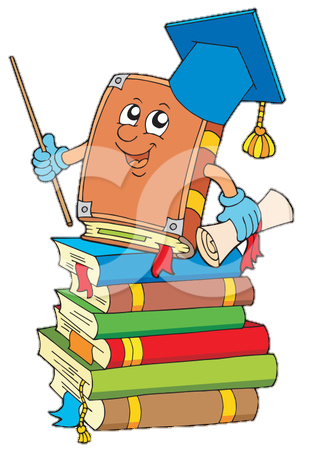 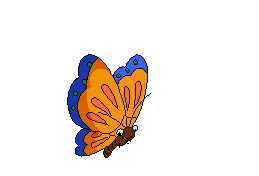 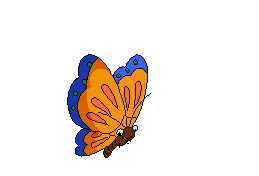 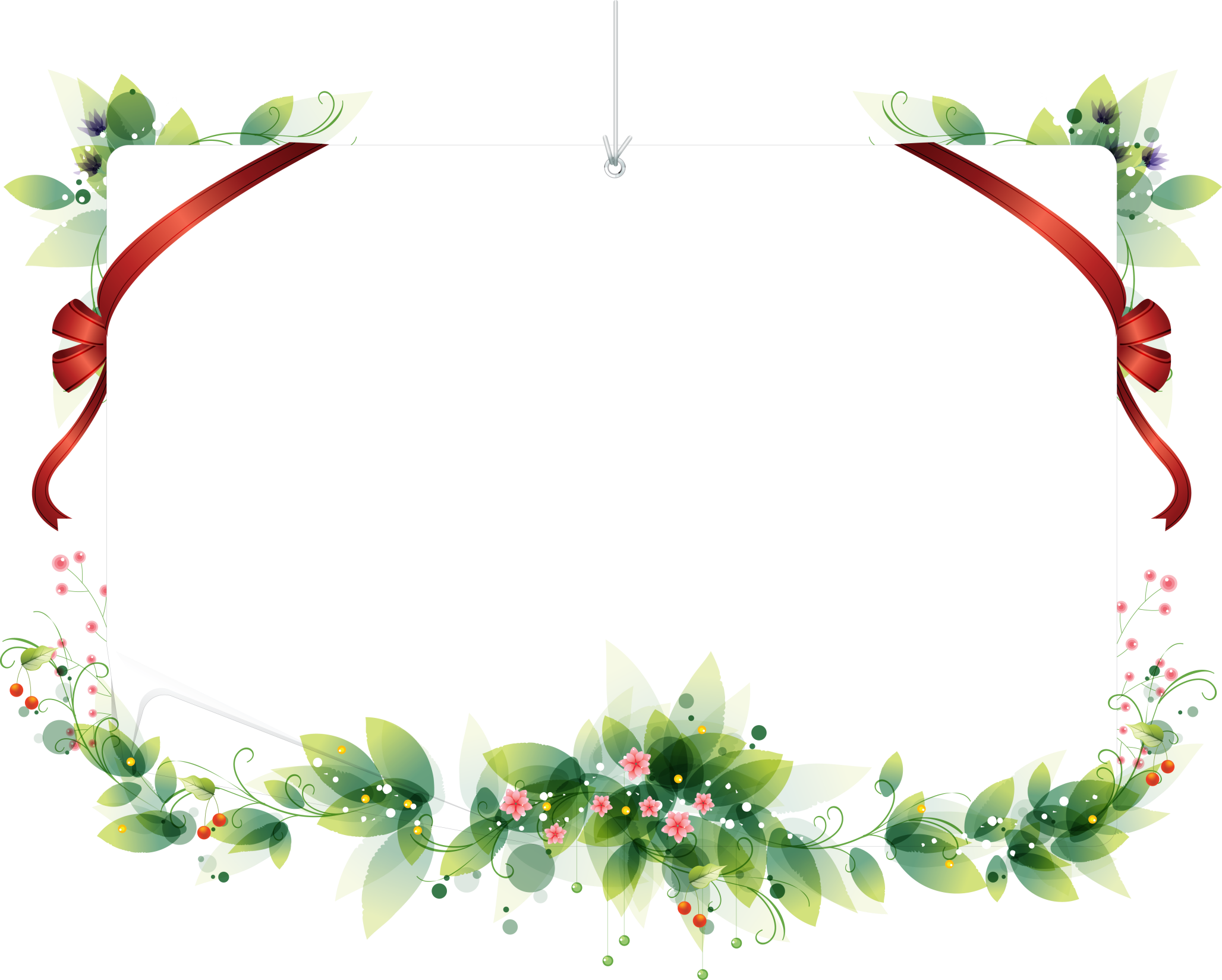 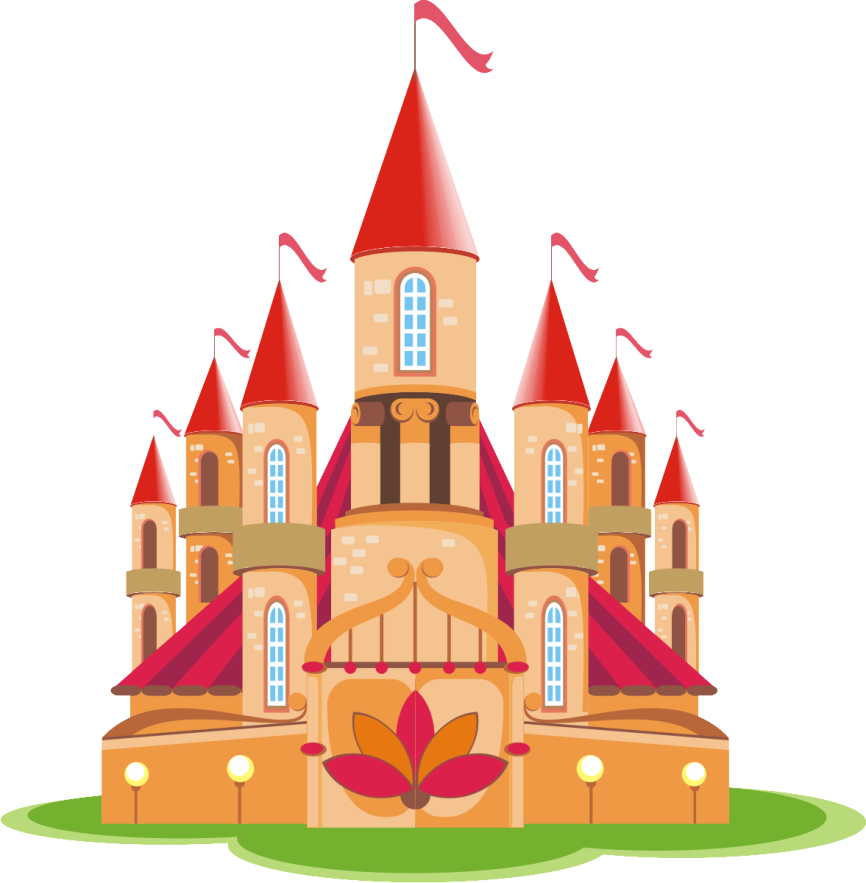 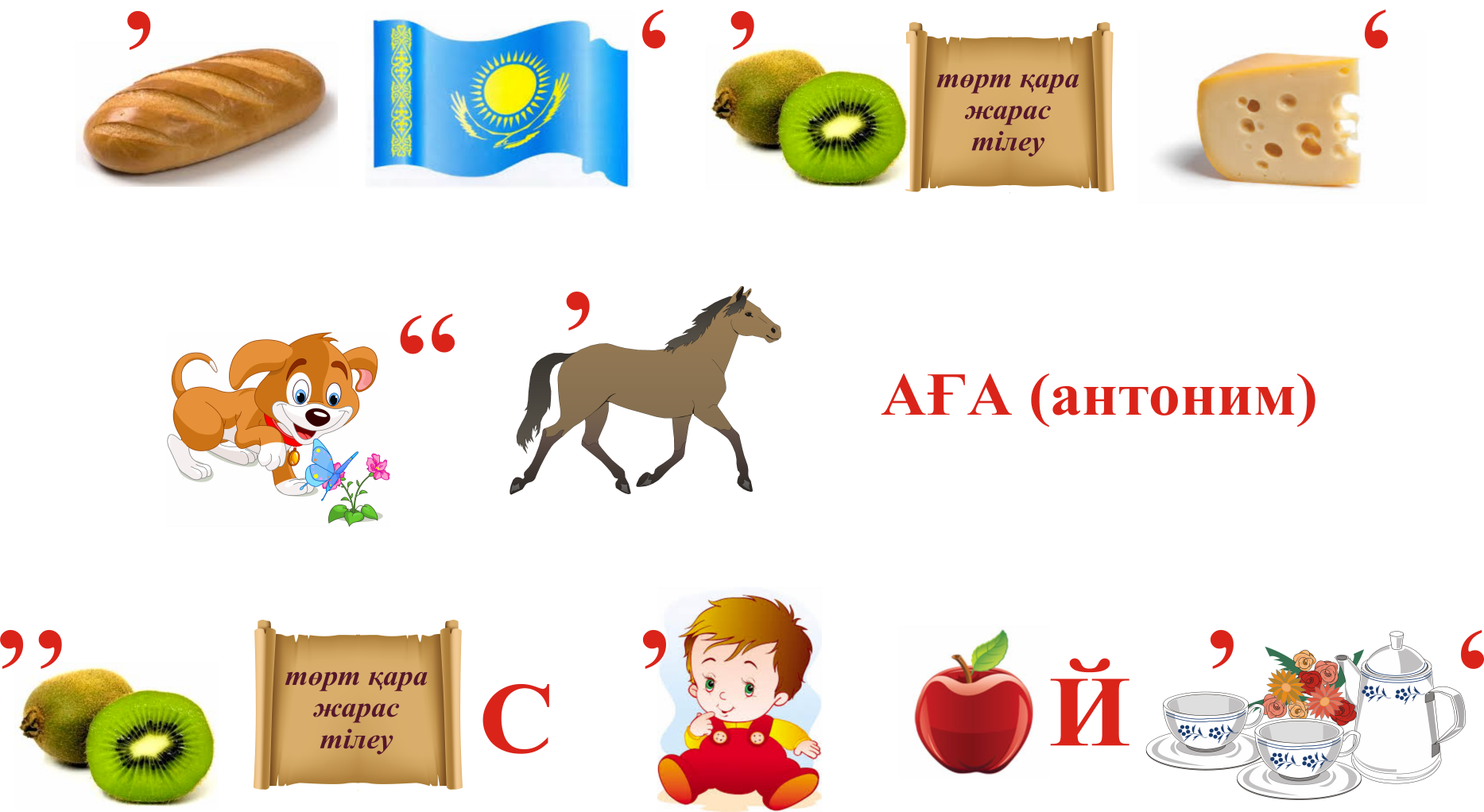 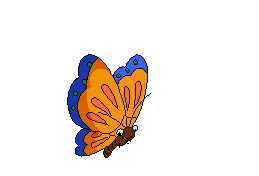 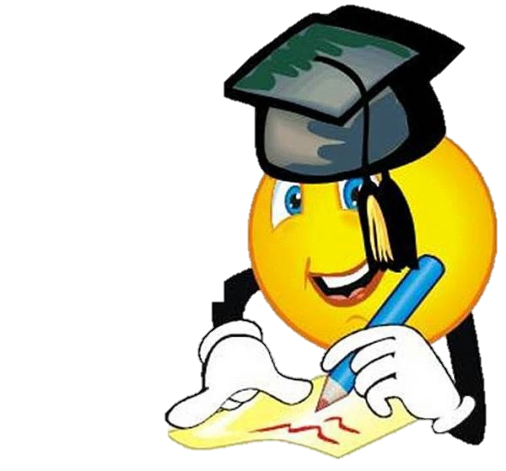 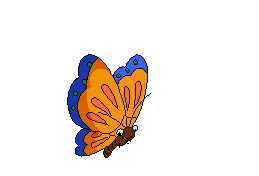 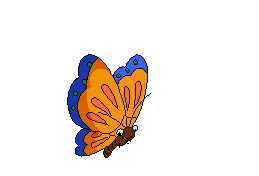 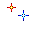 Қош келдіңдер!
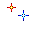 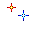 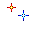 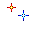 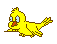 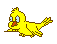 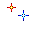 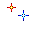 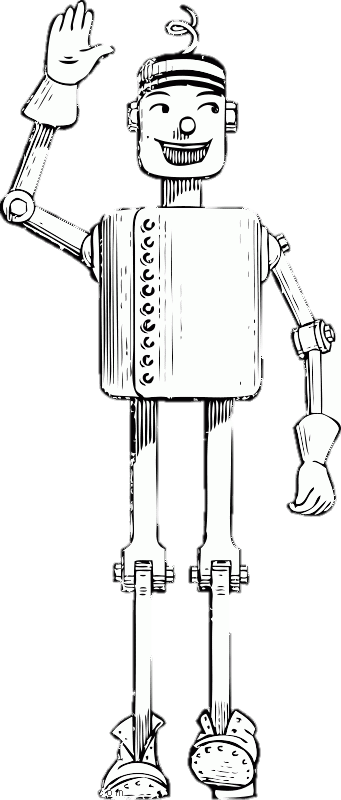 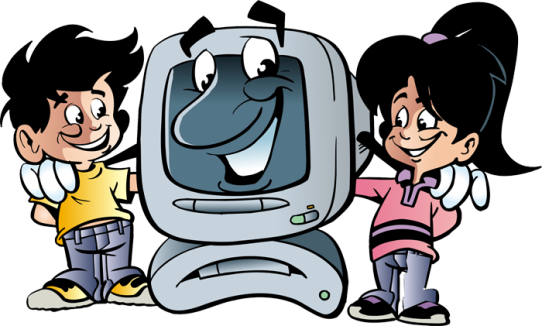 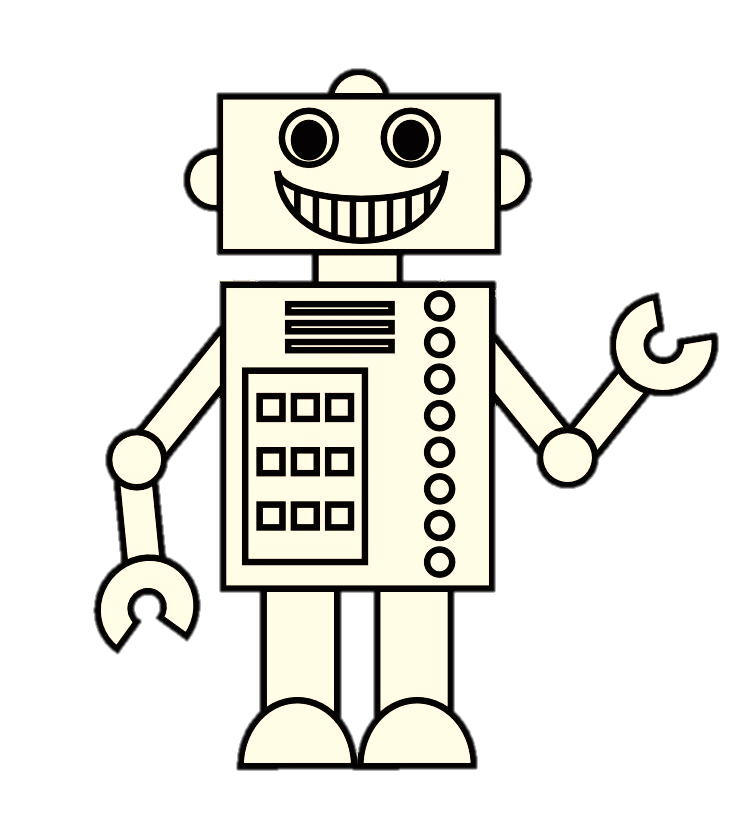 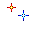 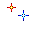 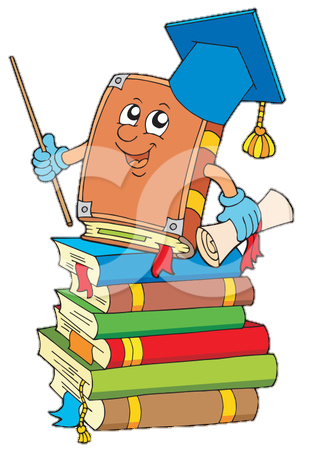 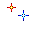 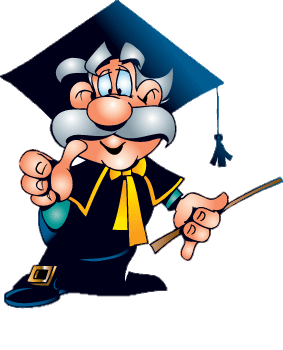 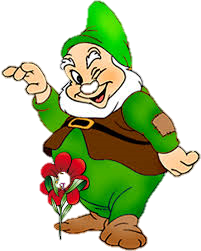 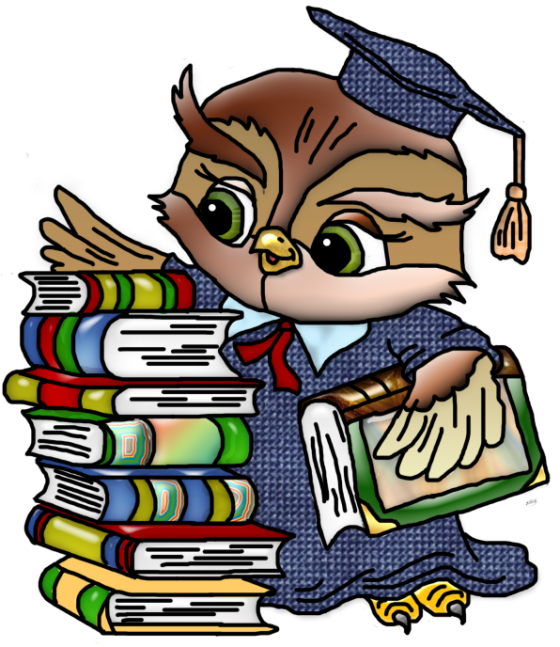 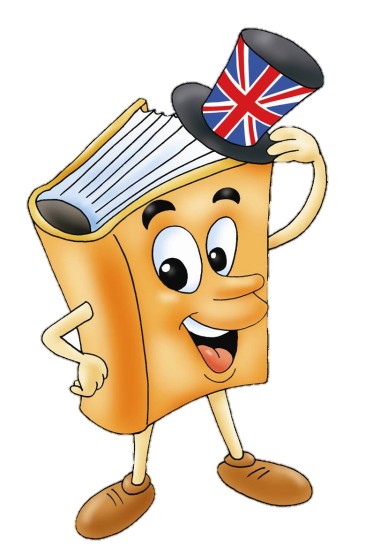 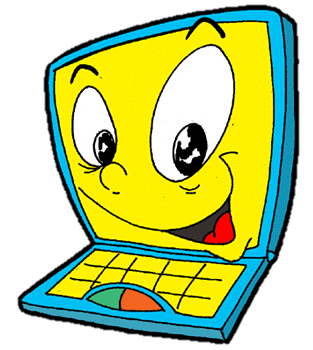